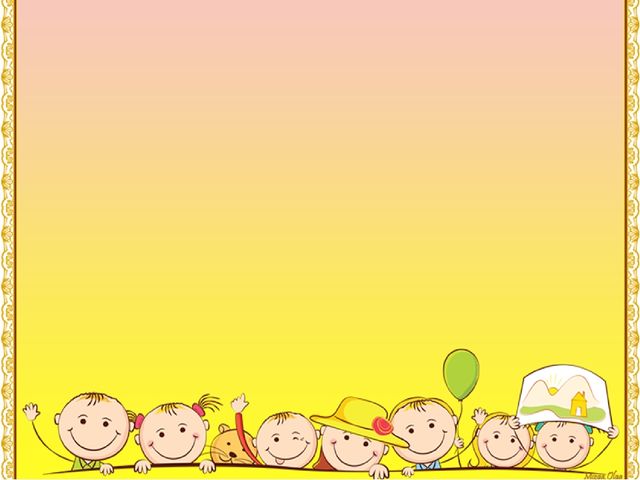 Подготовлена воспитателем:                                                                         Янополец Т.Ю.
Организация развивающей предметно –пространственной среды в старших группах по ранней
 профориентации
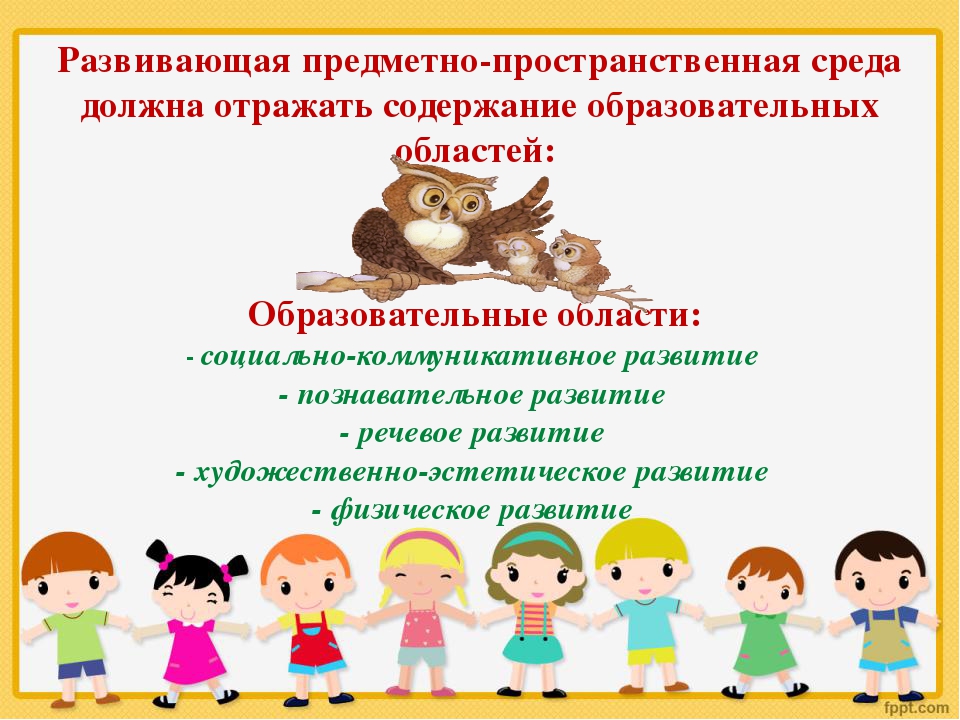 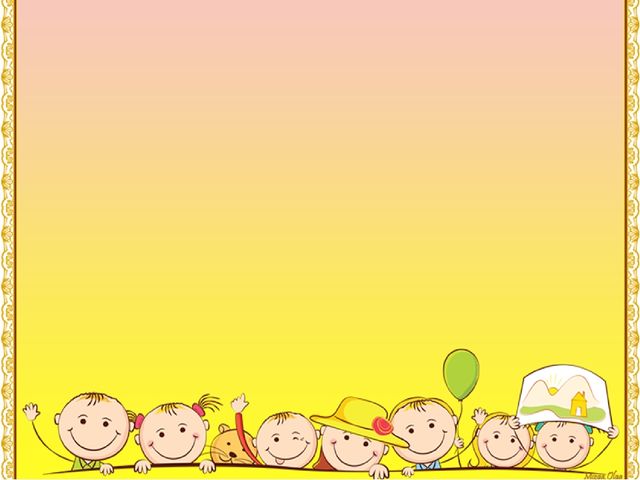 Цель: создание развивающей предметно –пространственной среды, способствующей формированию интереса к профессиональной – трудовой деятельности
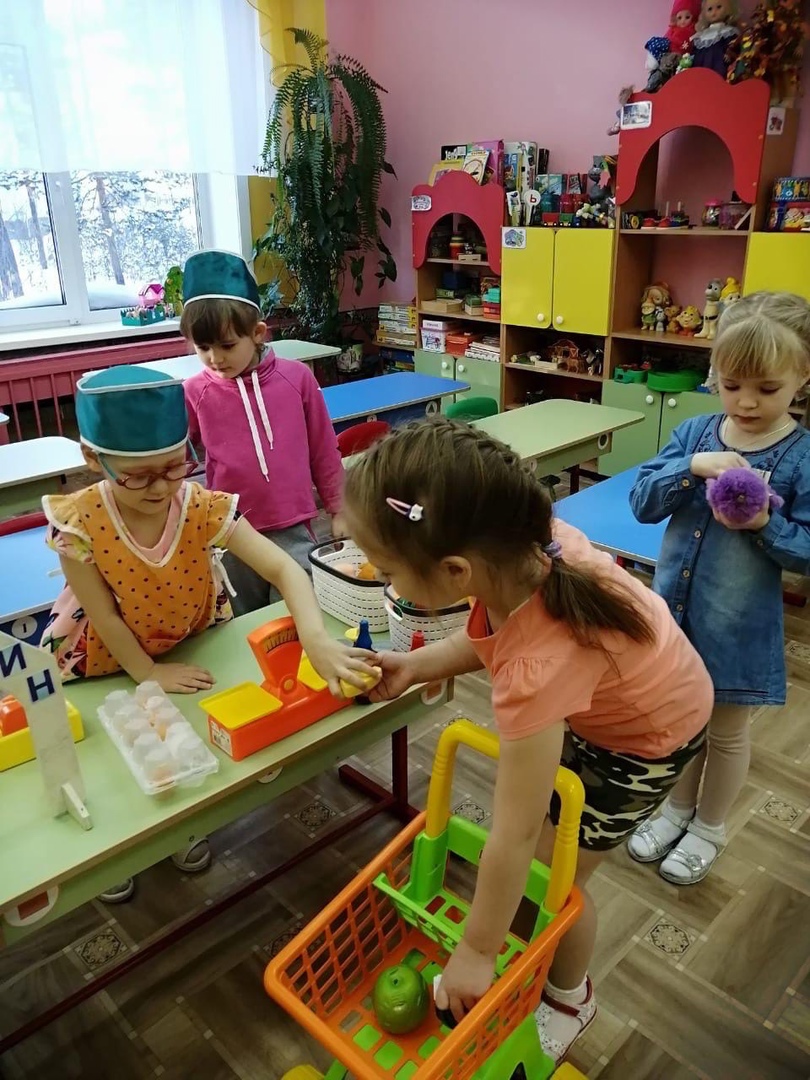 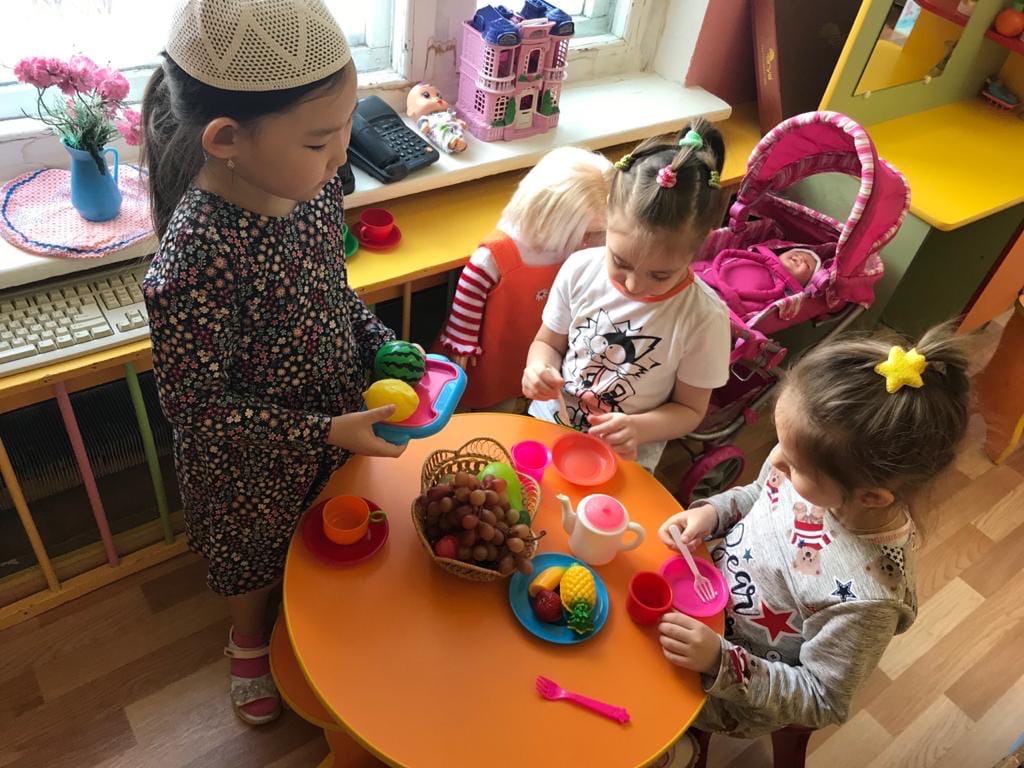 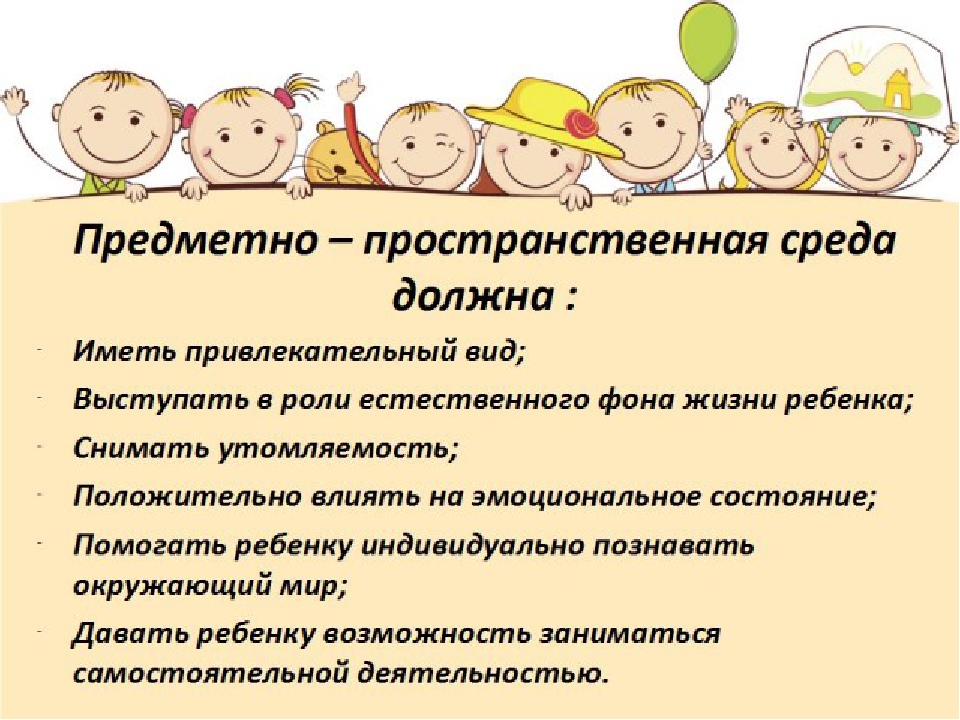 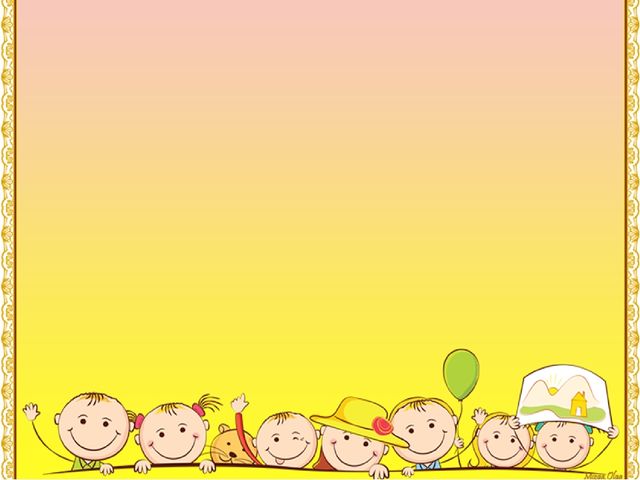 Предметно – пространственная развивающая среда группы
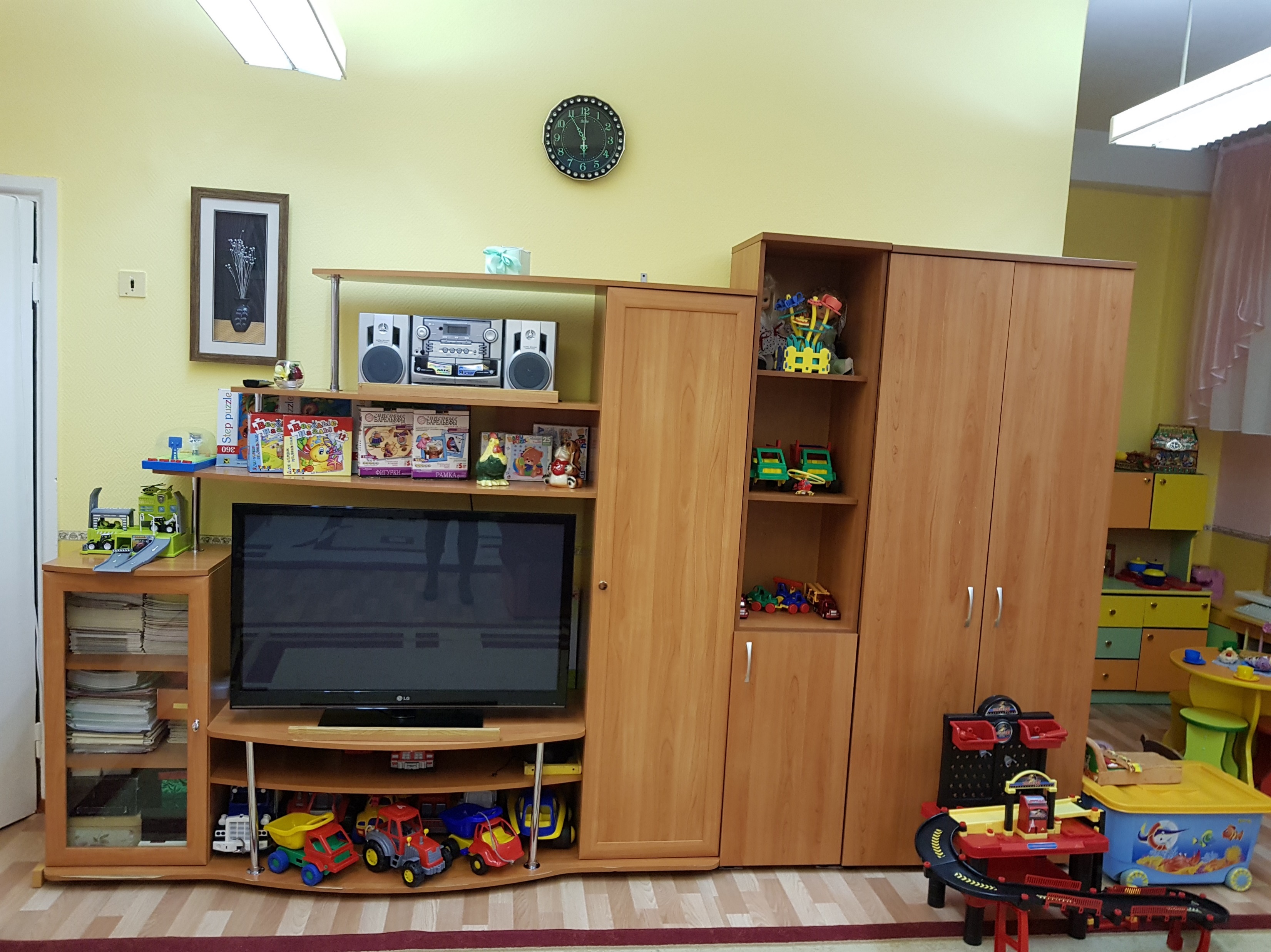 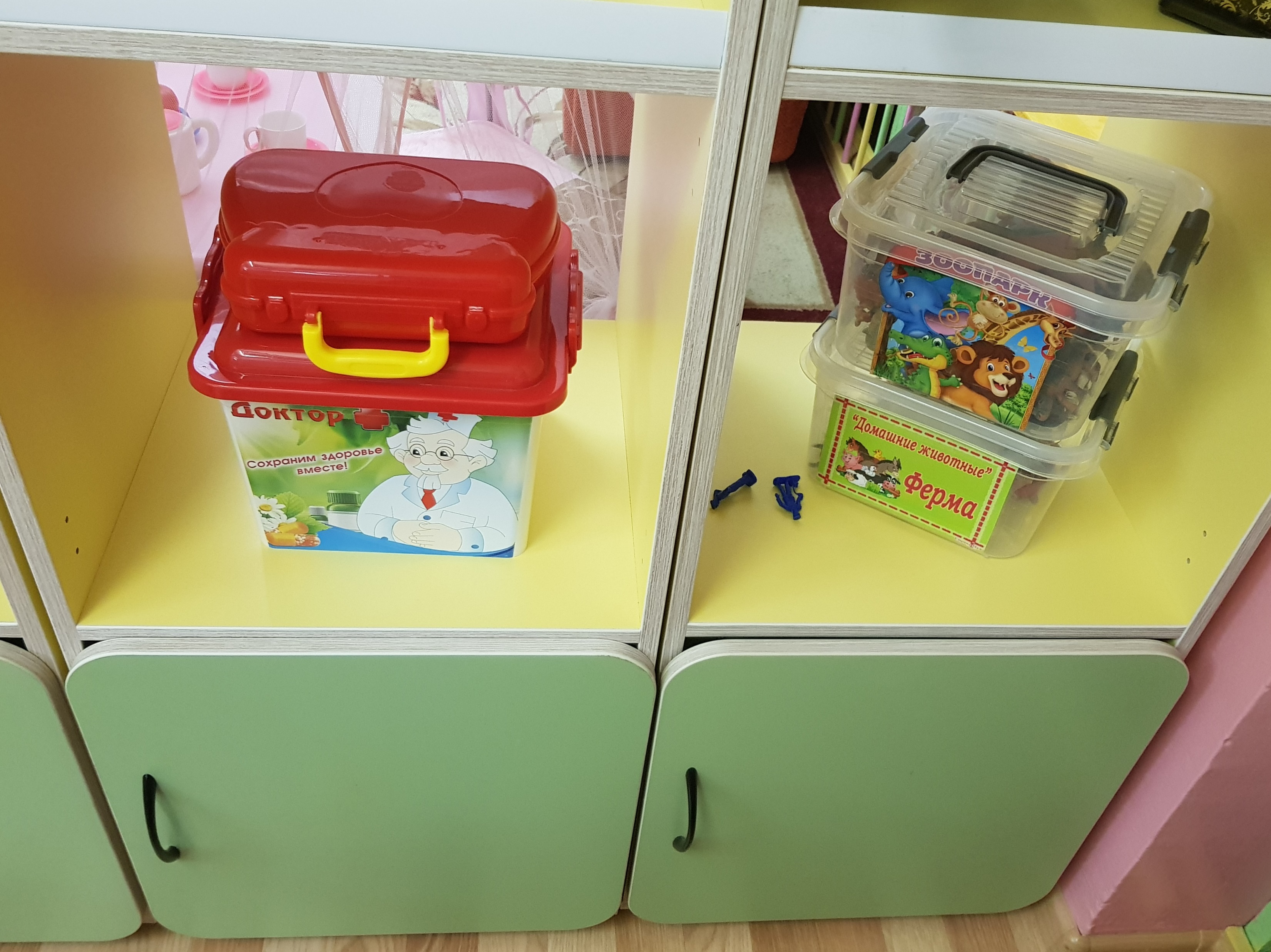 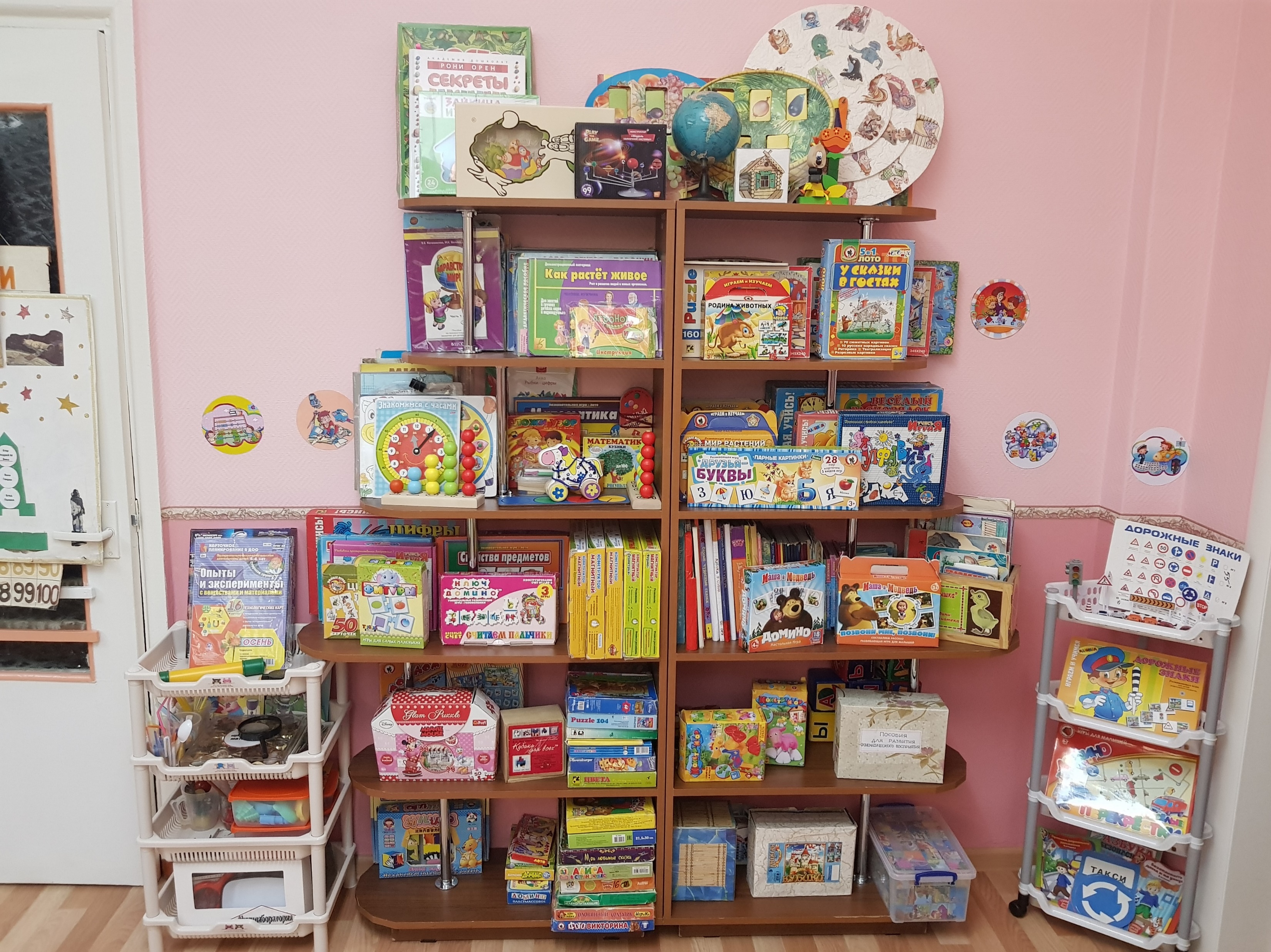 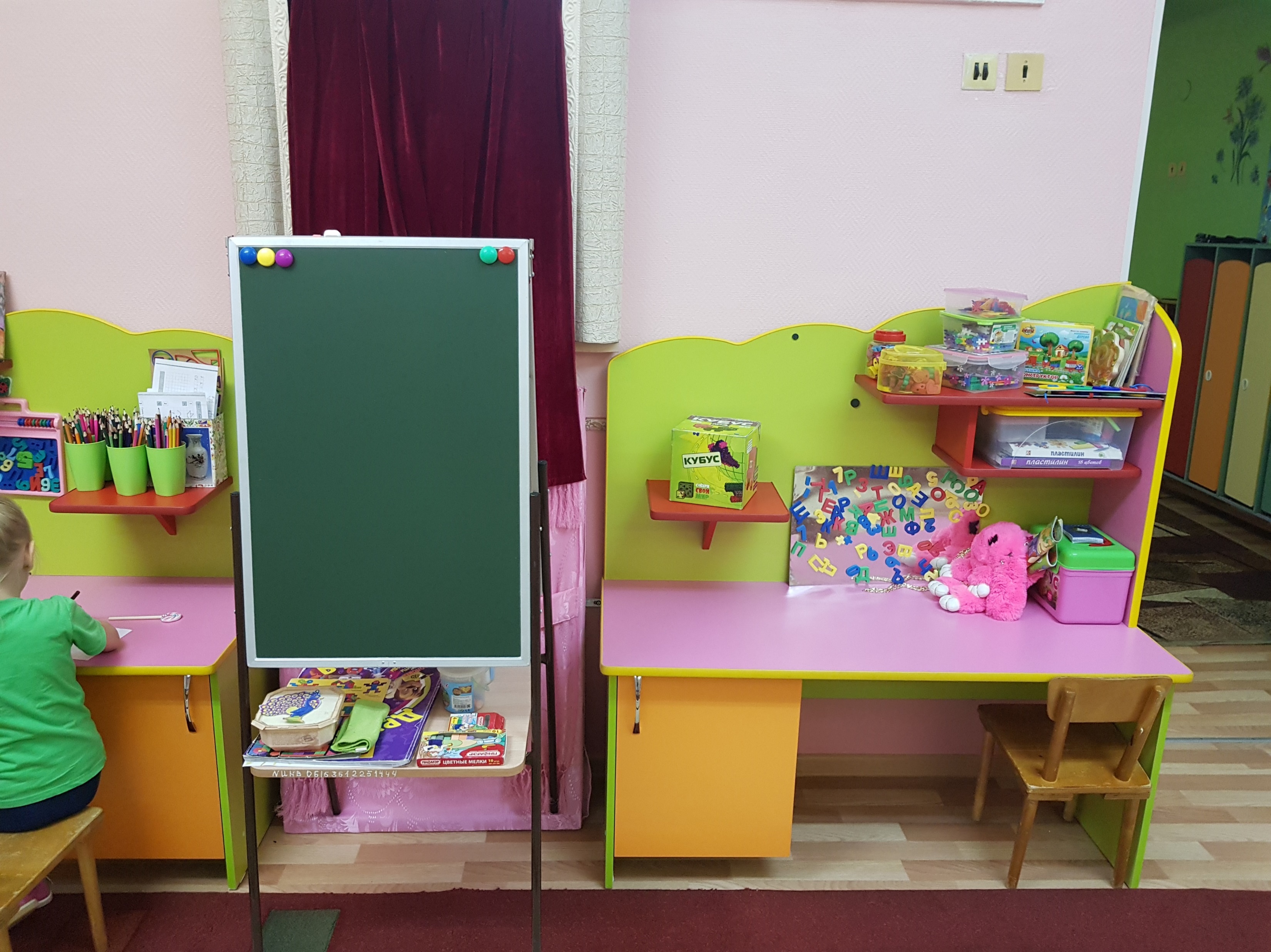 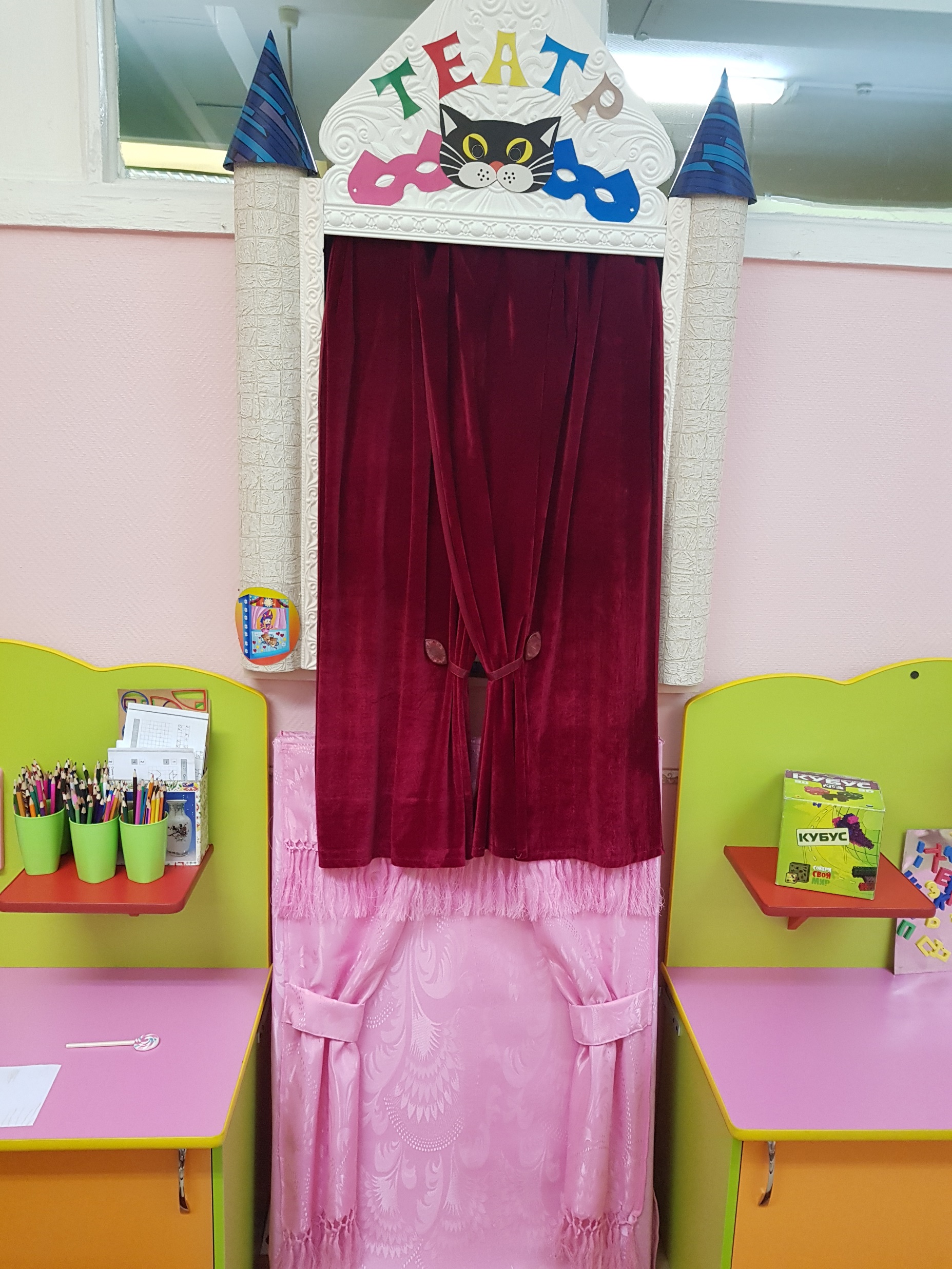 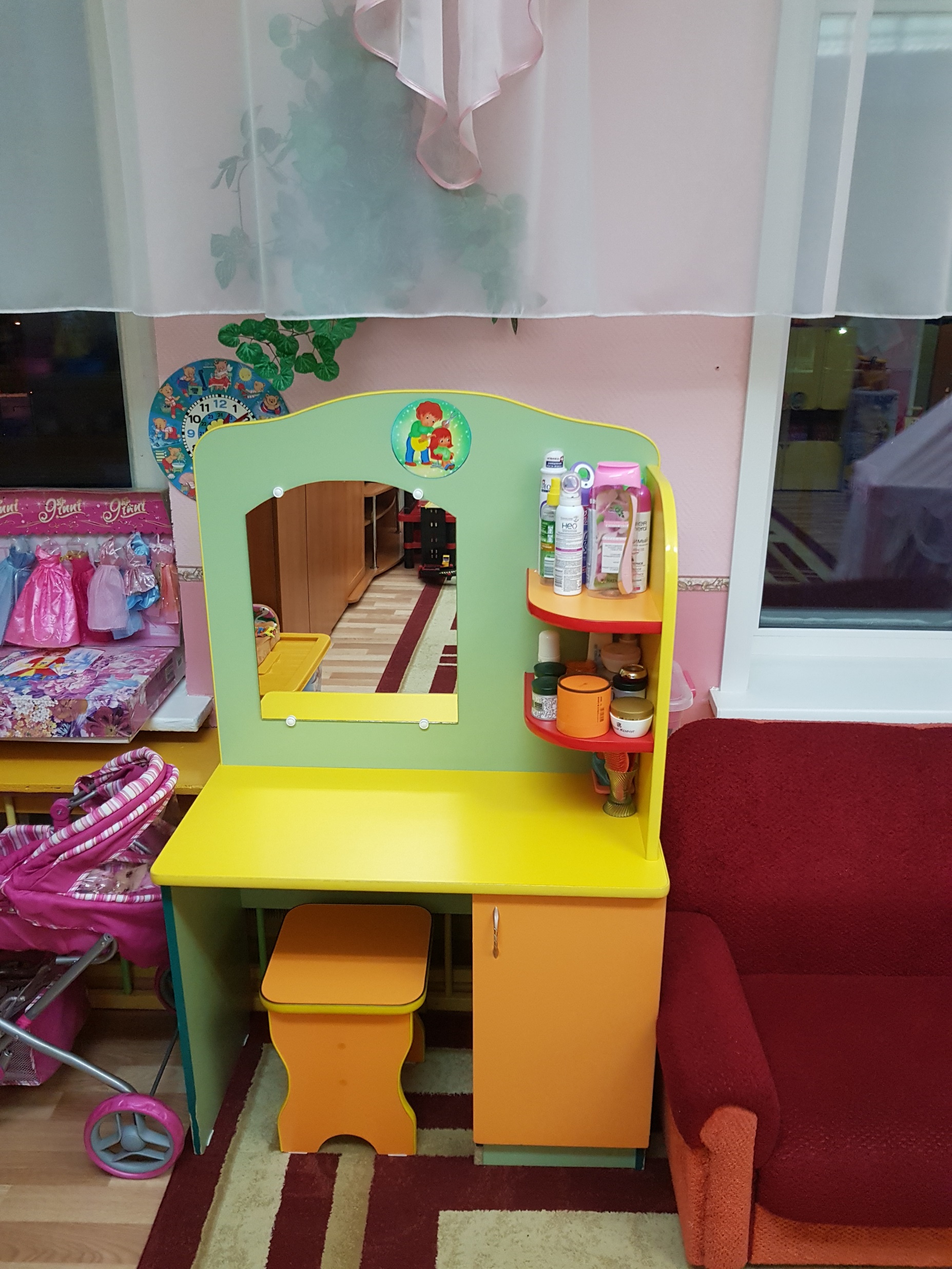 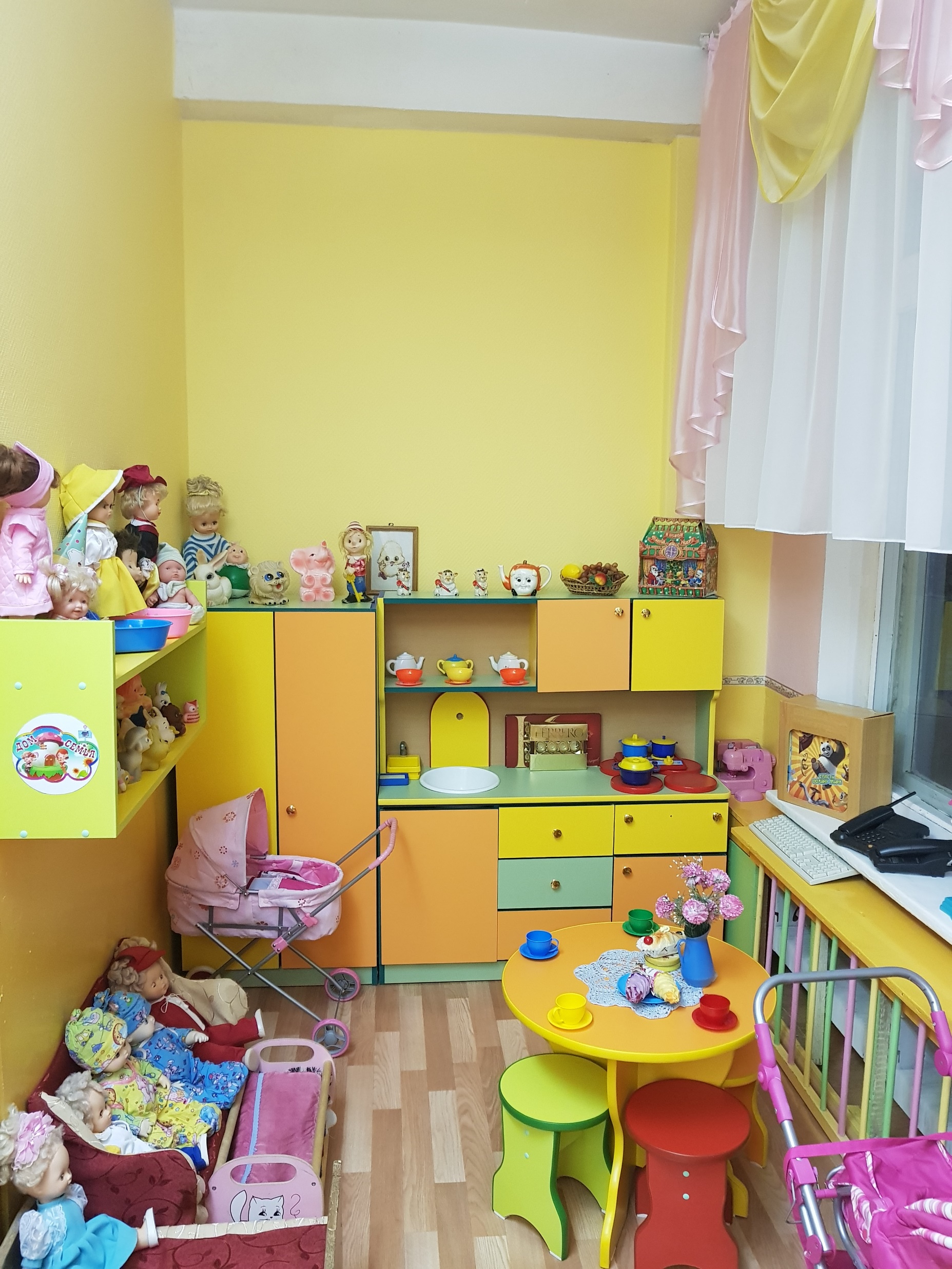 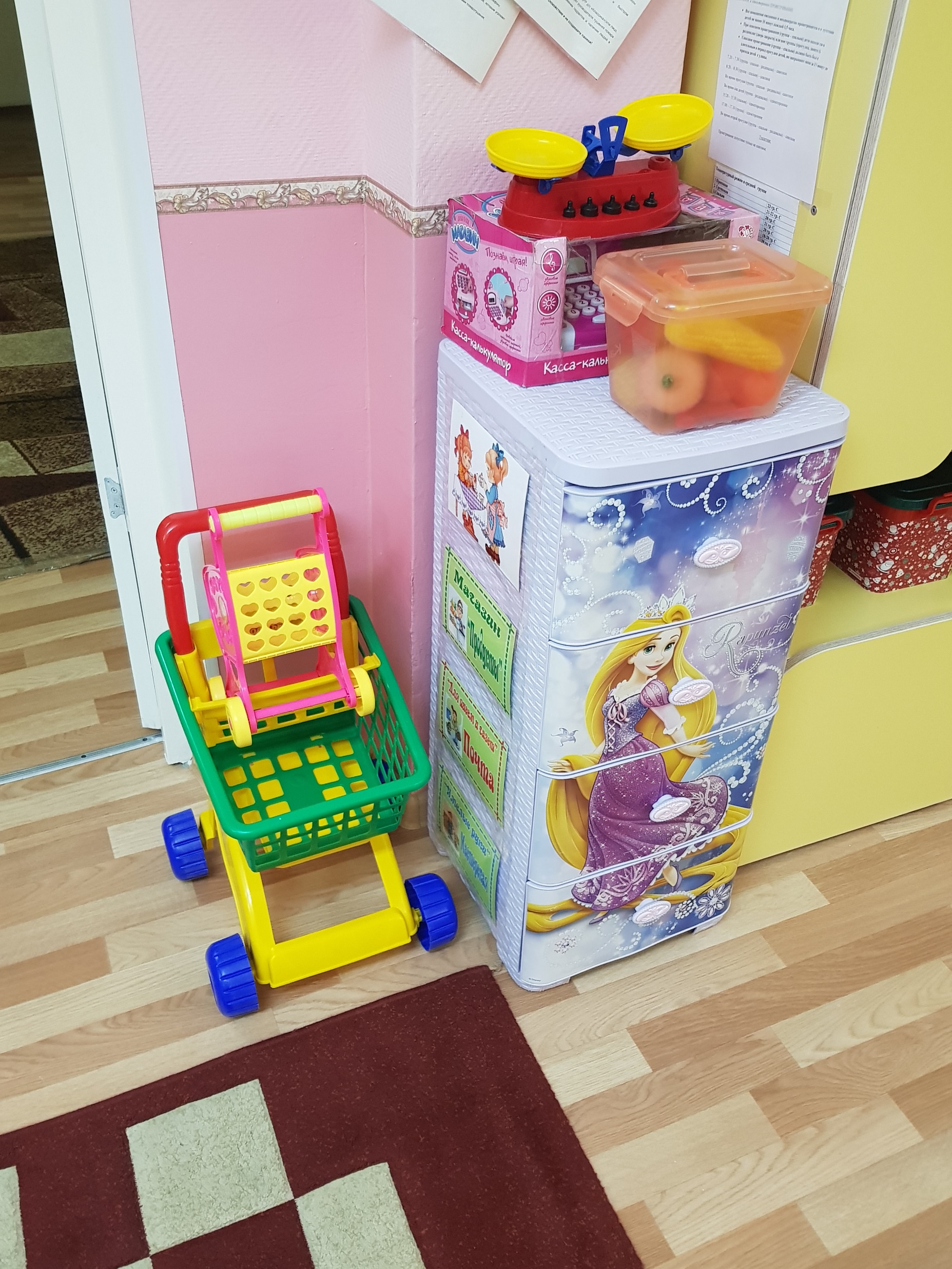 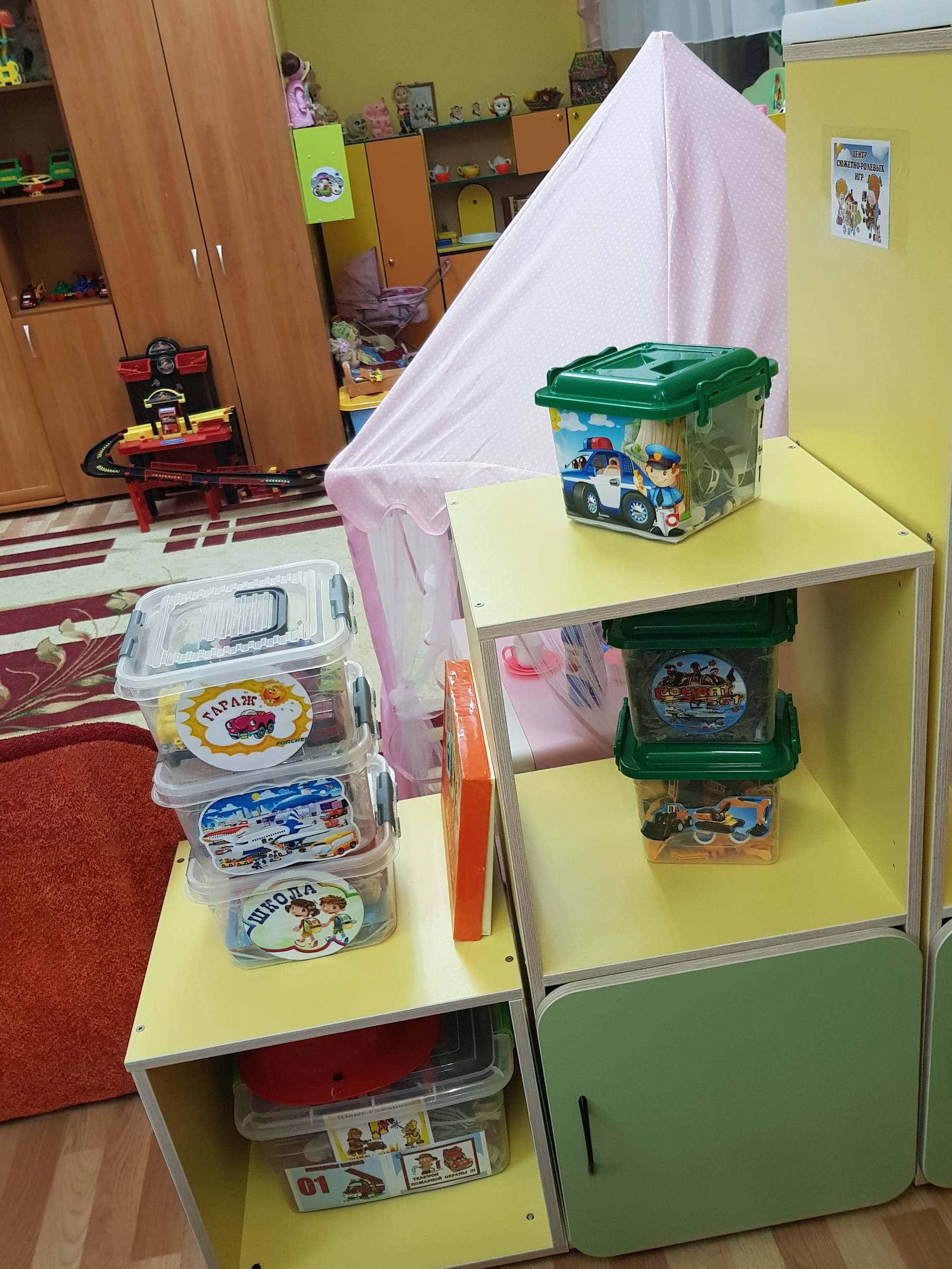 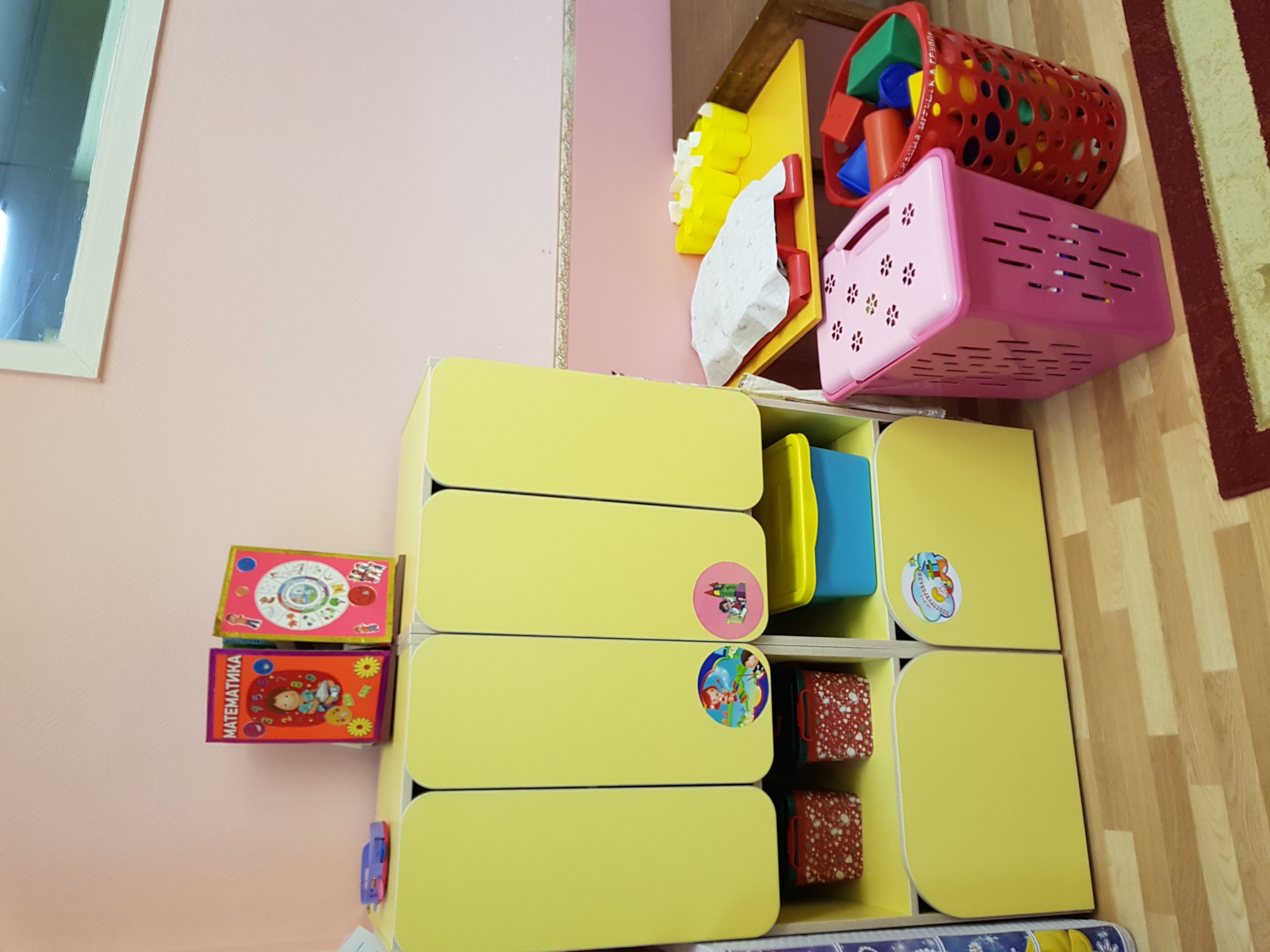 Социально –коммуникативное и речевое развитие
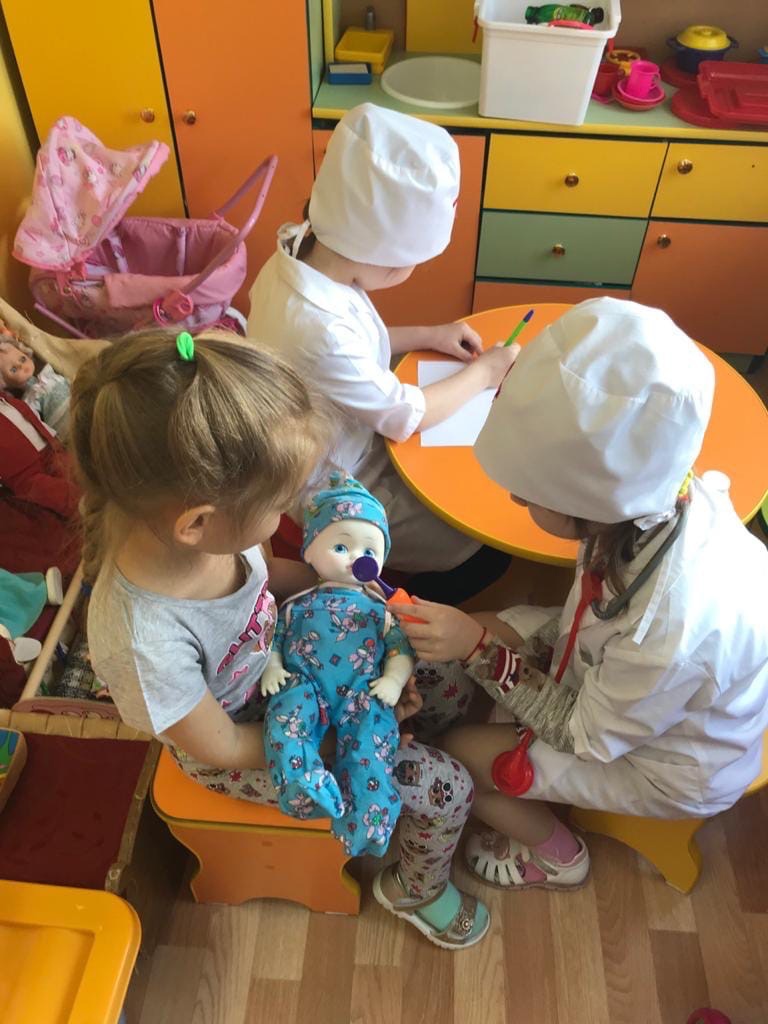 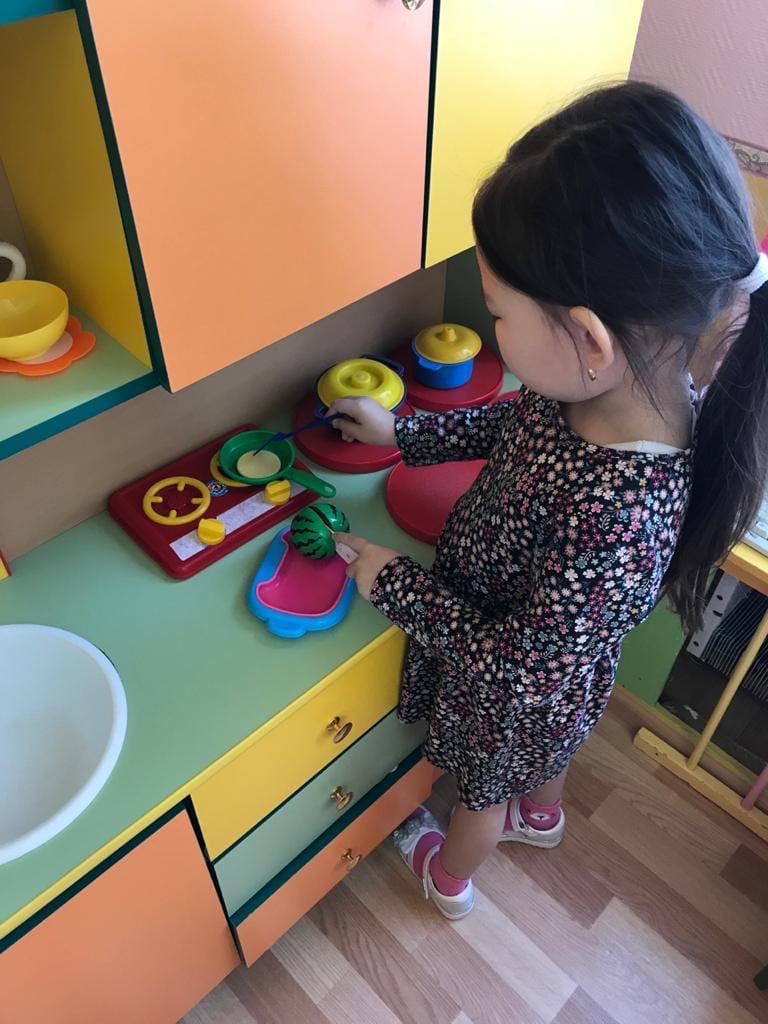 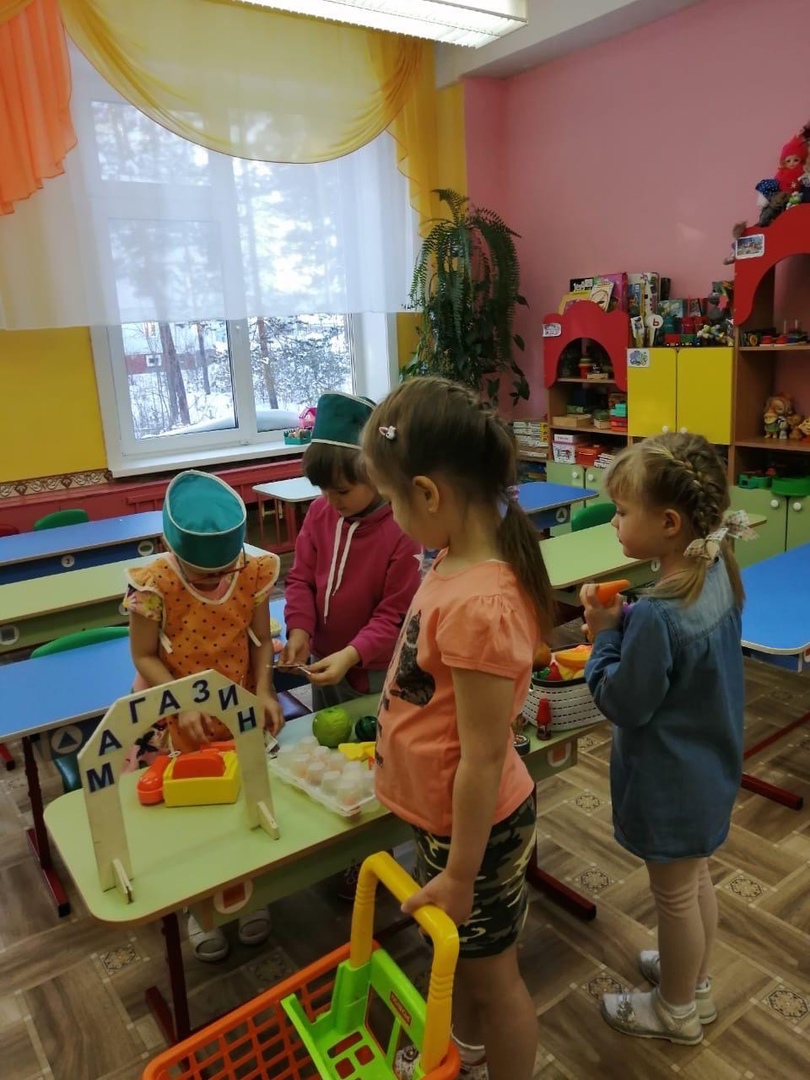 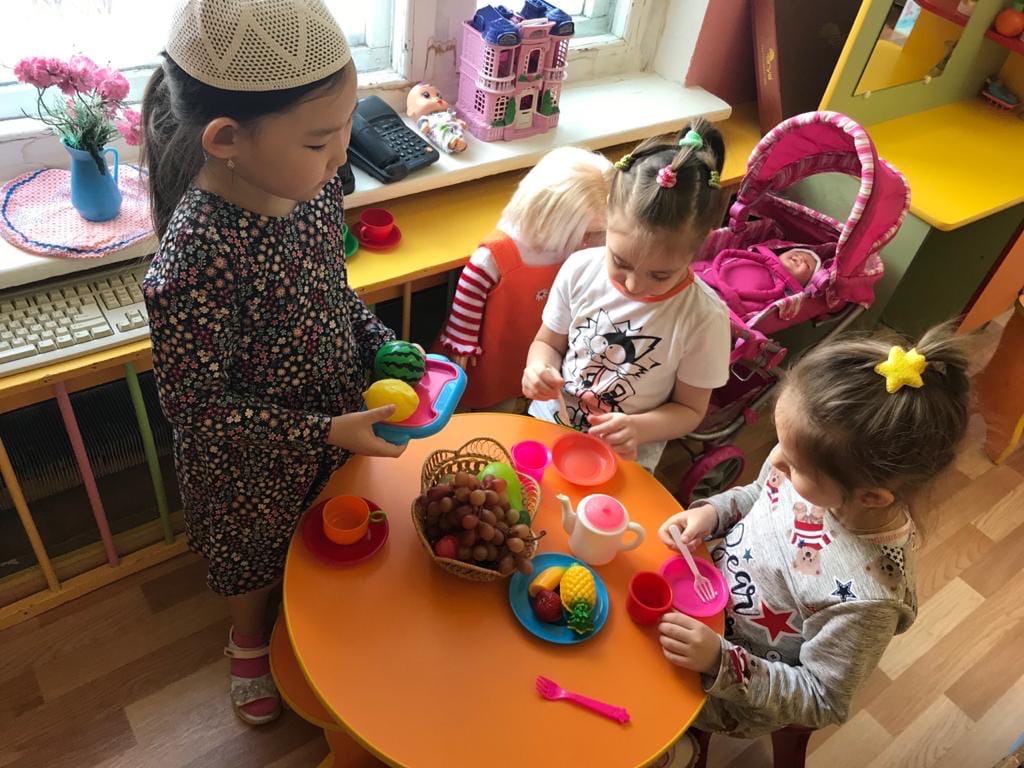 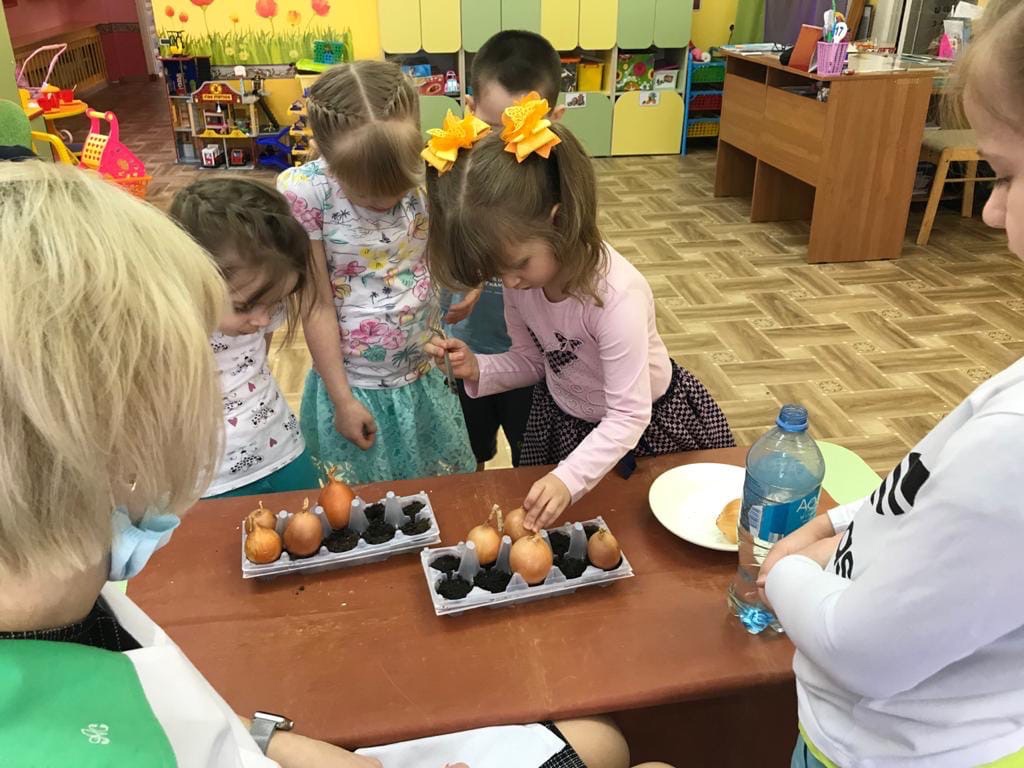 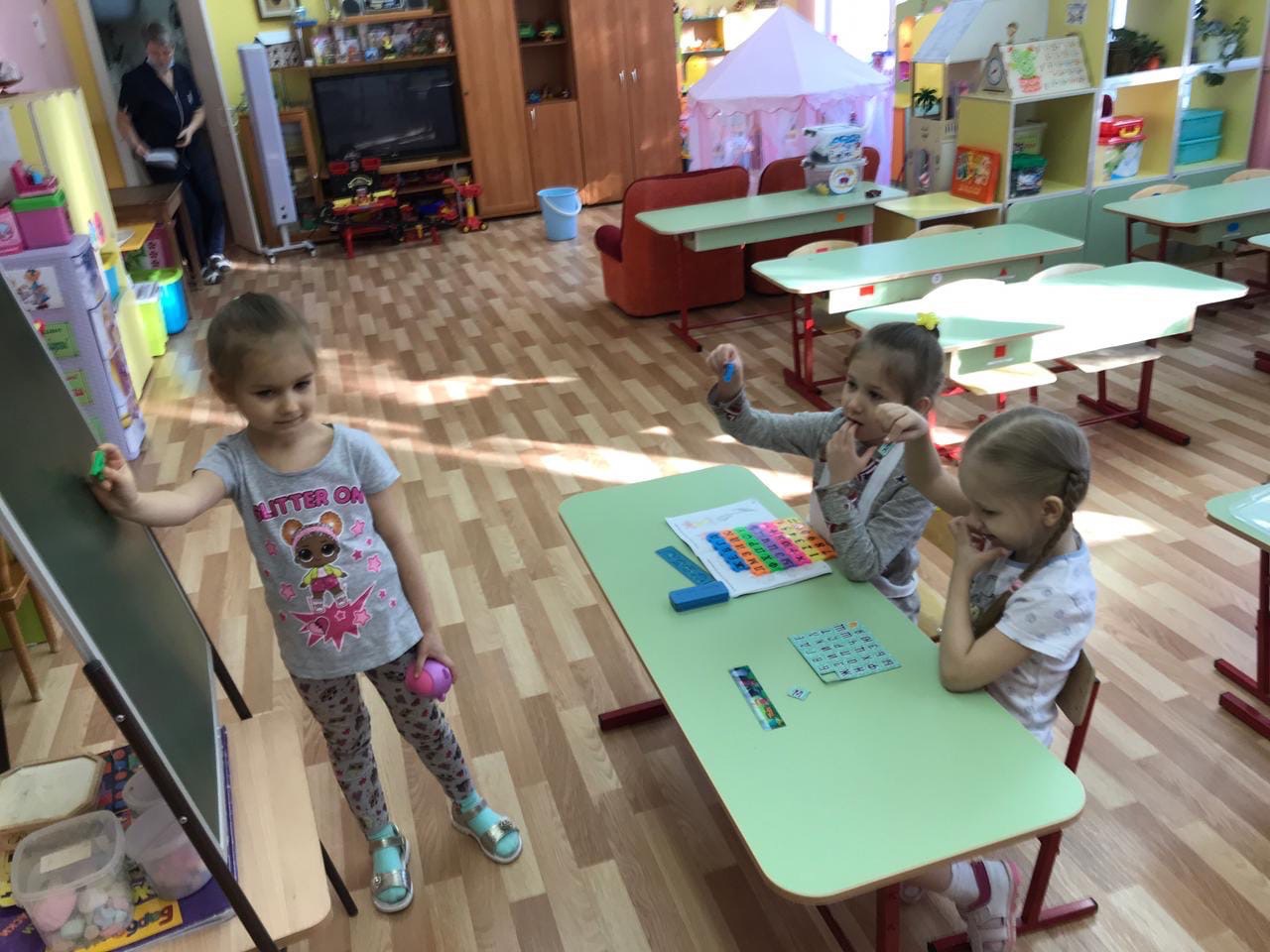 Познавательное развитие
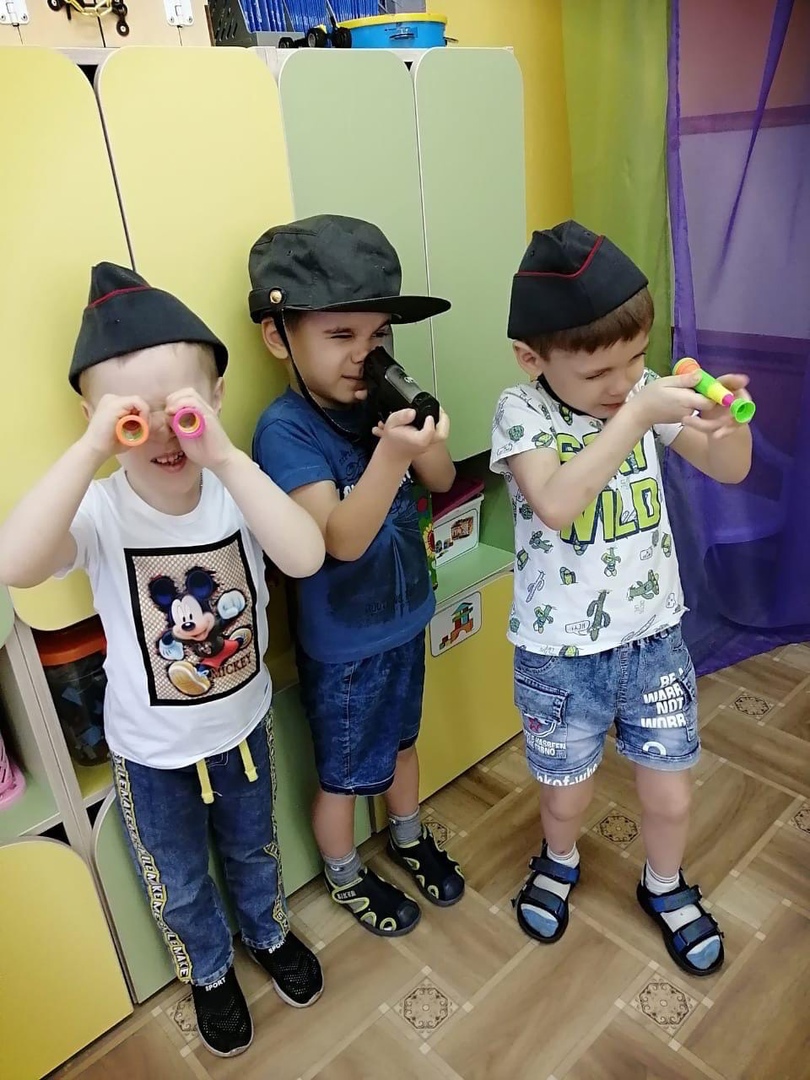 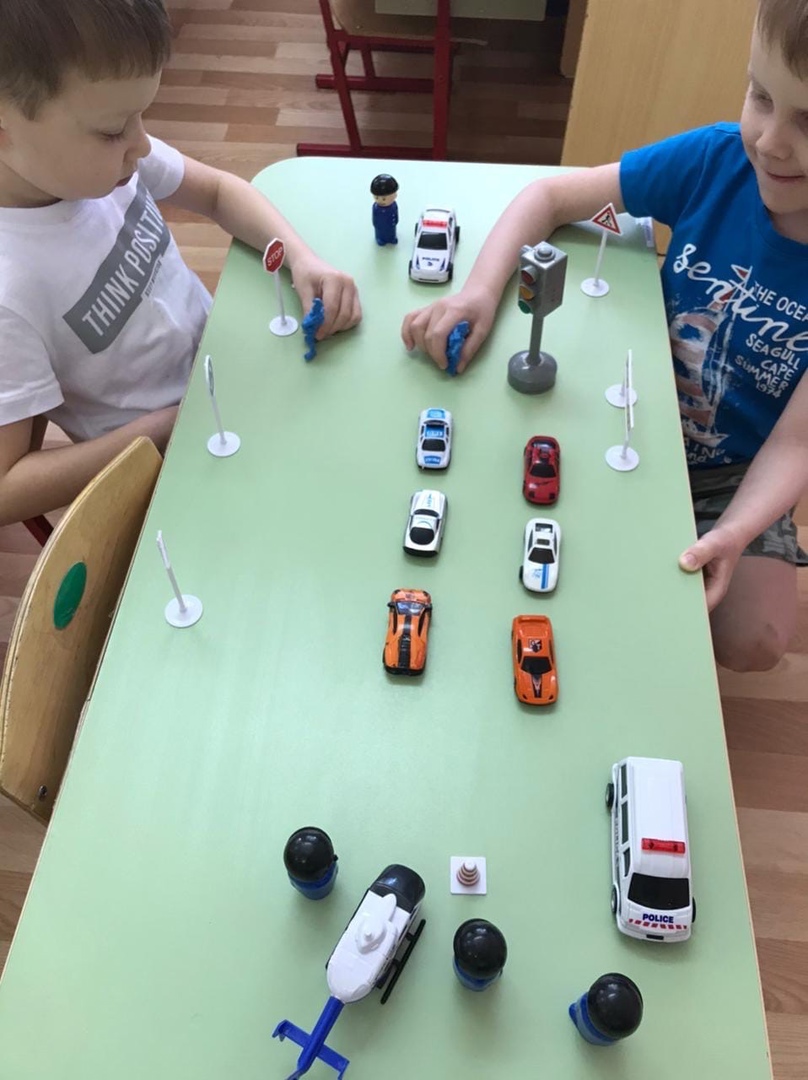 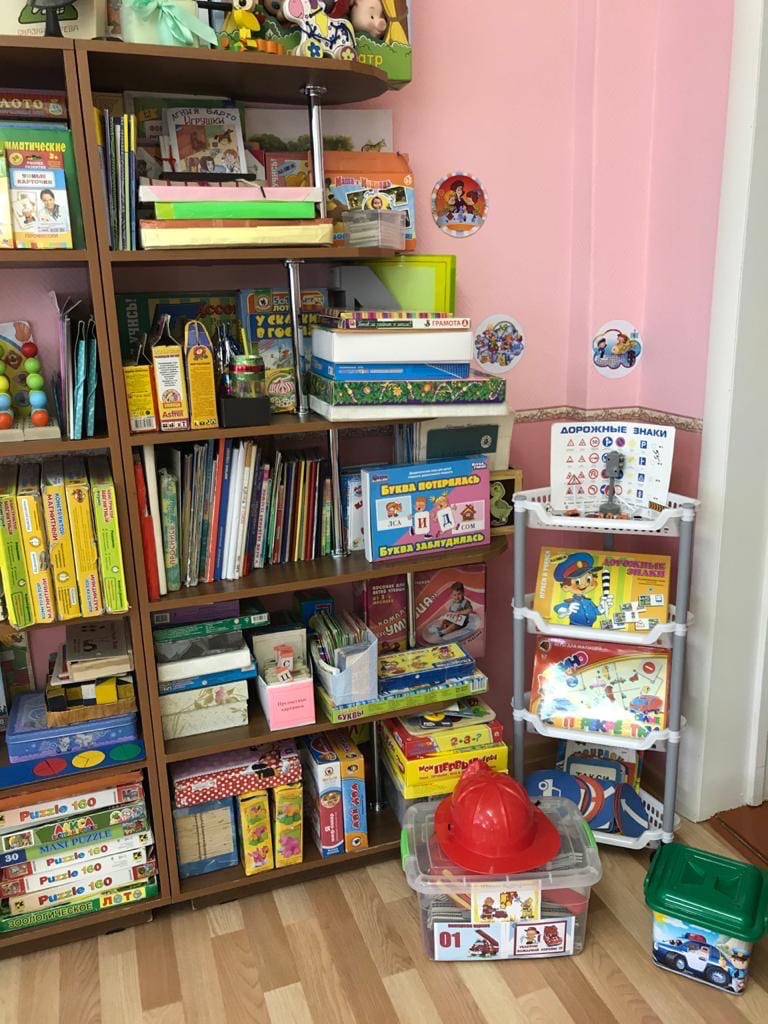 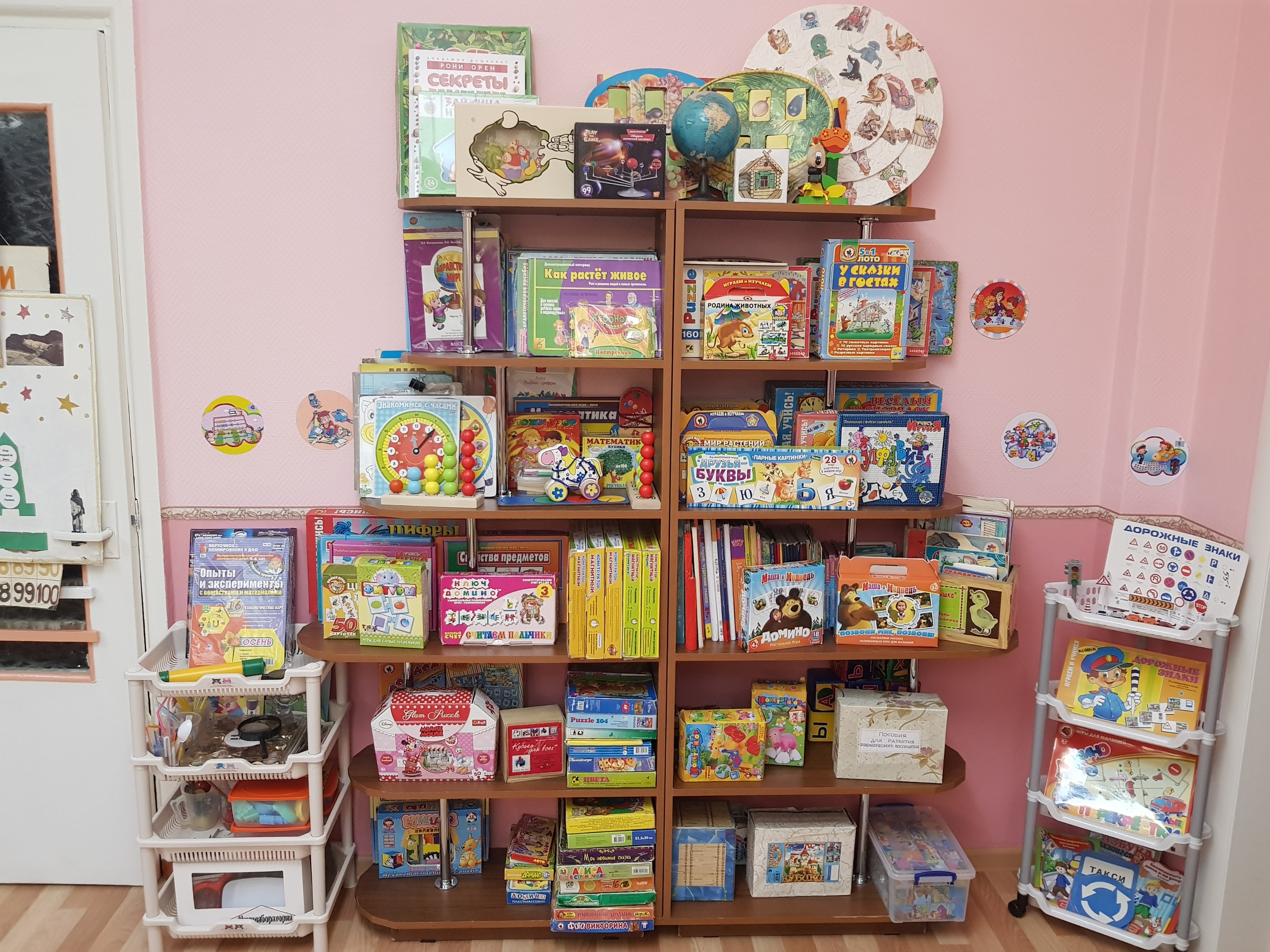 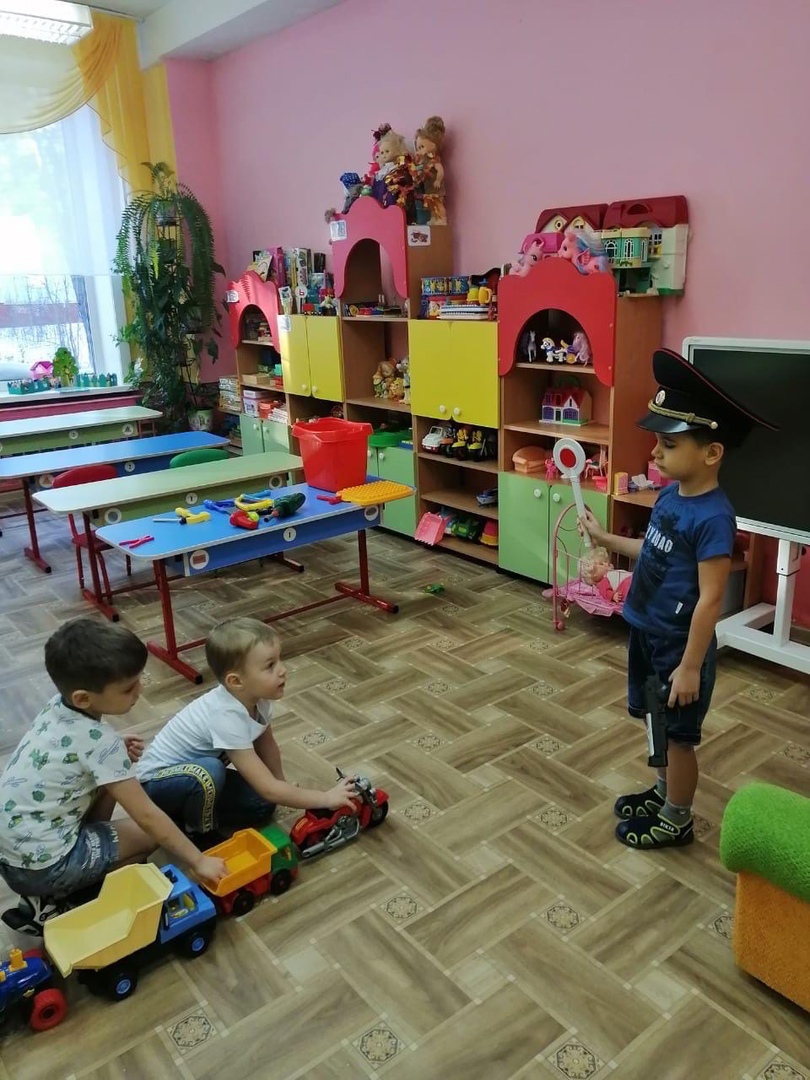 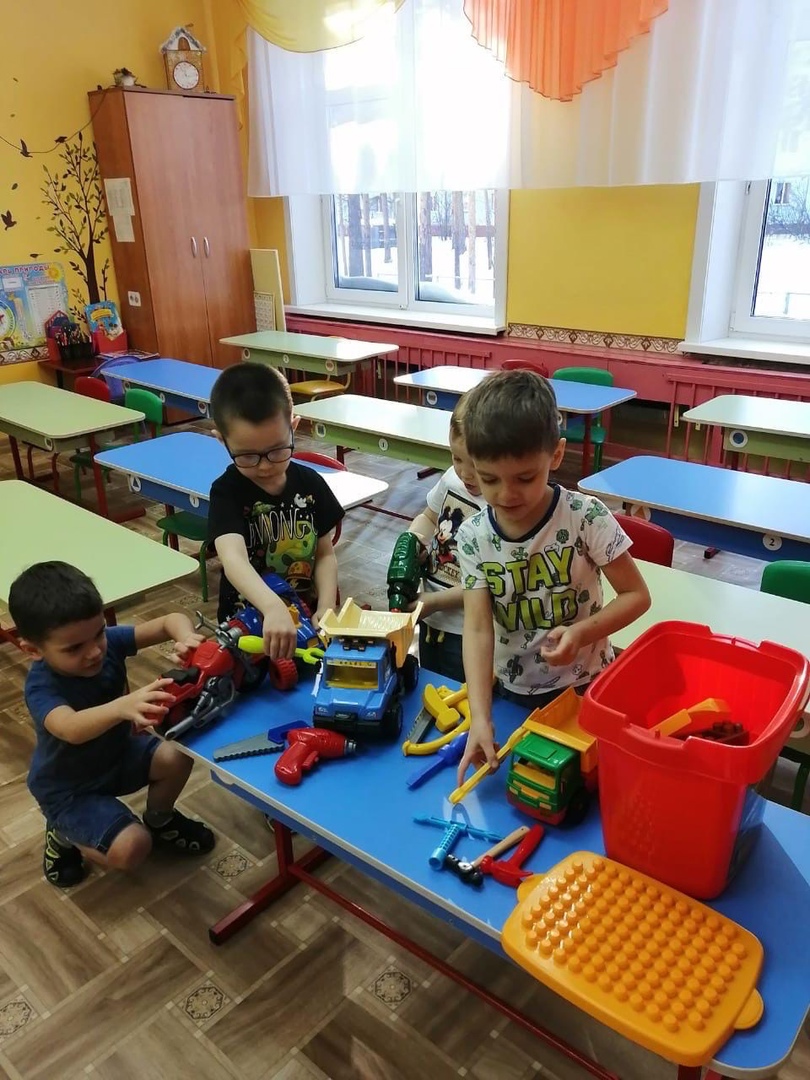 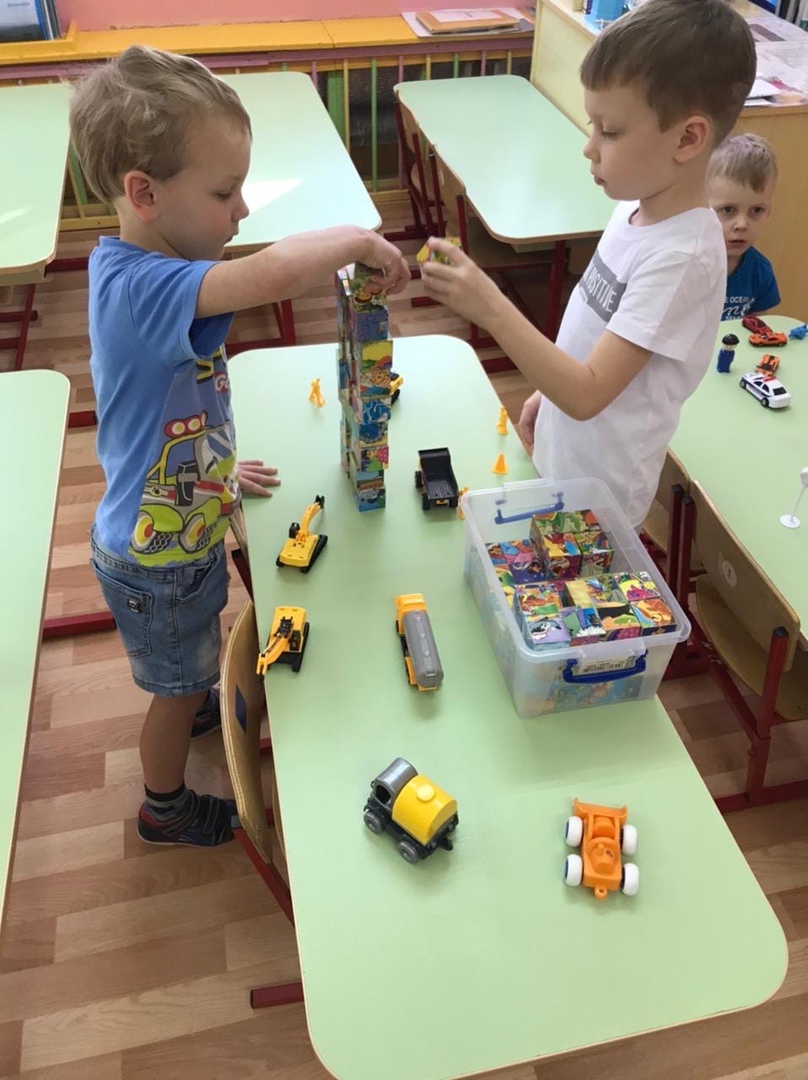 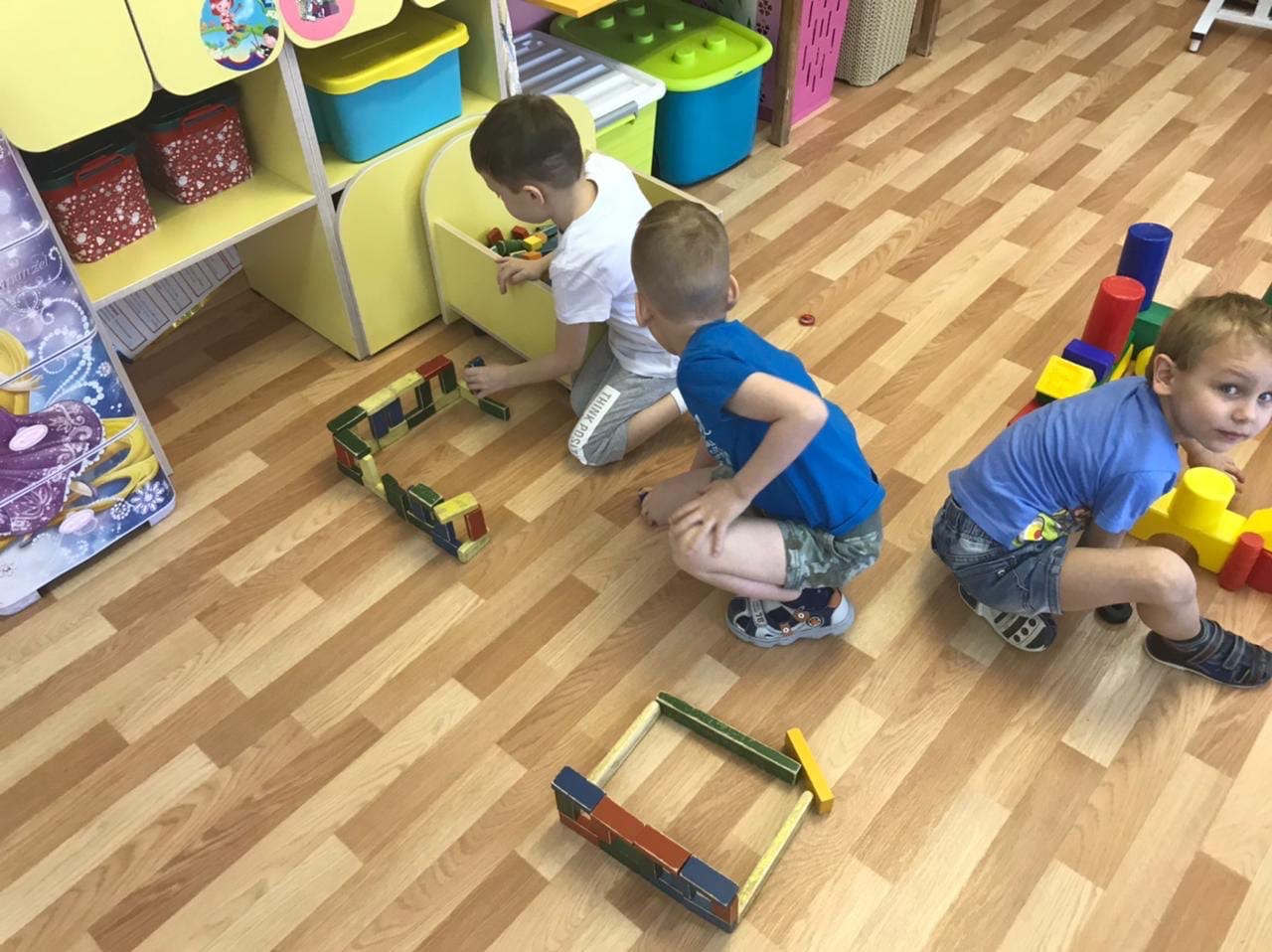 Художественно – эстетическое развитие
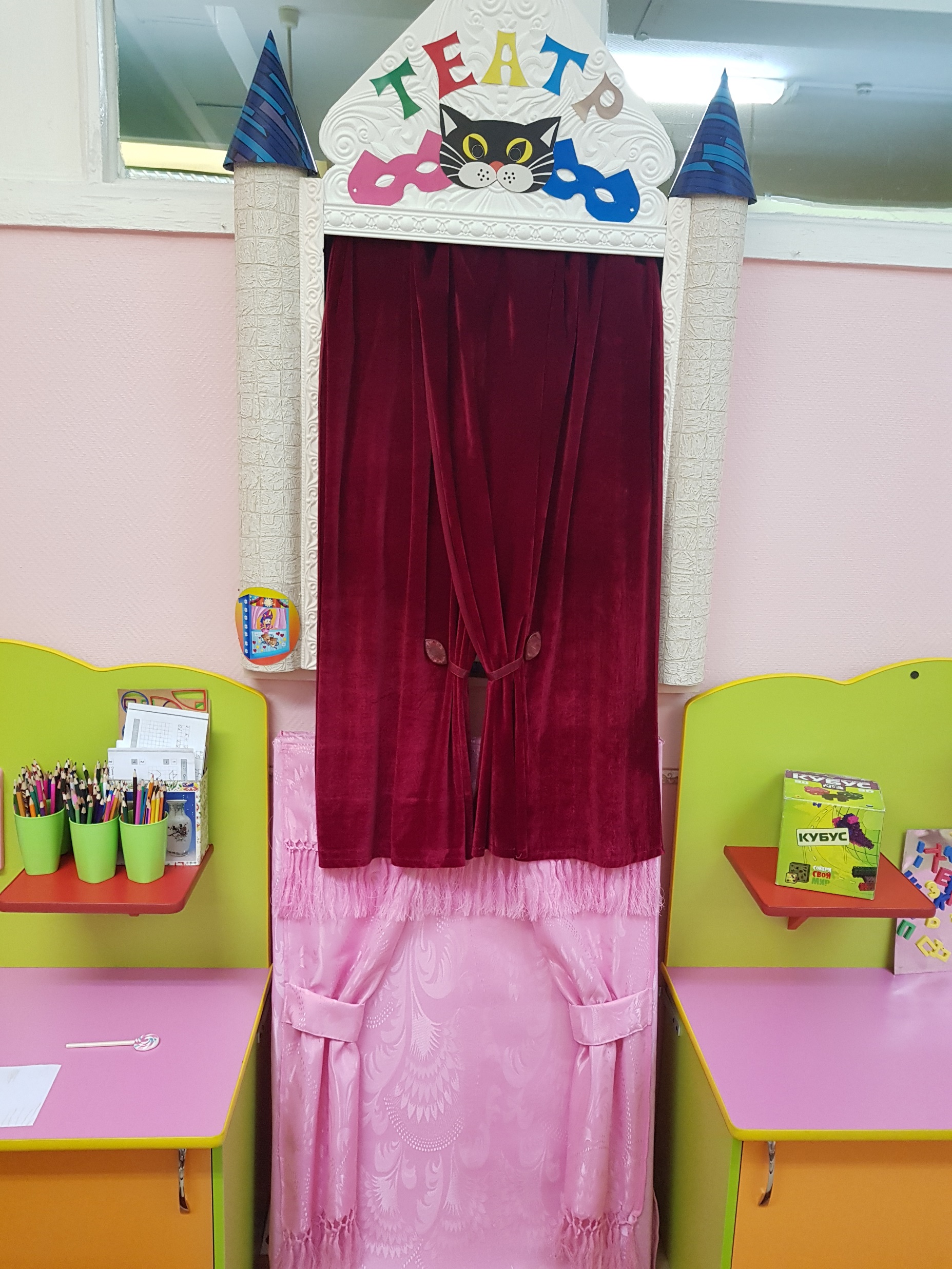 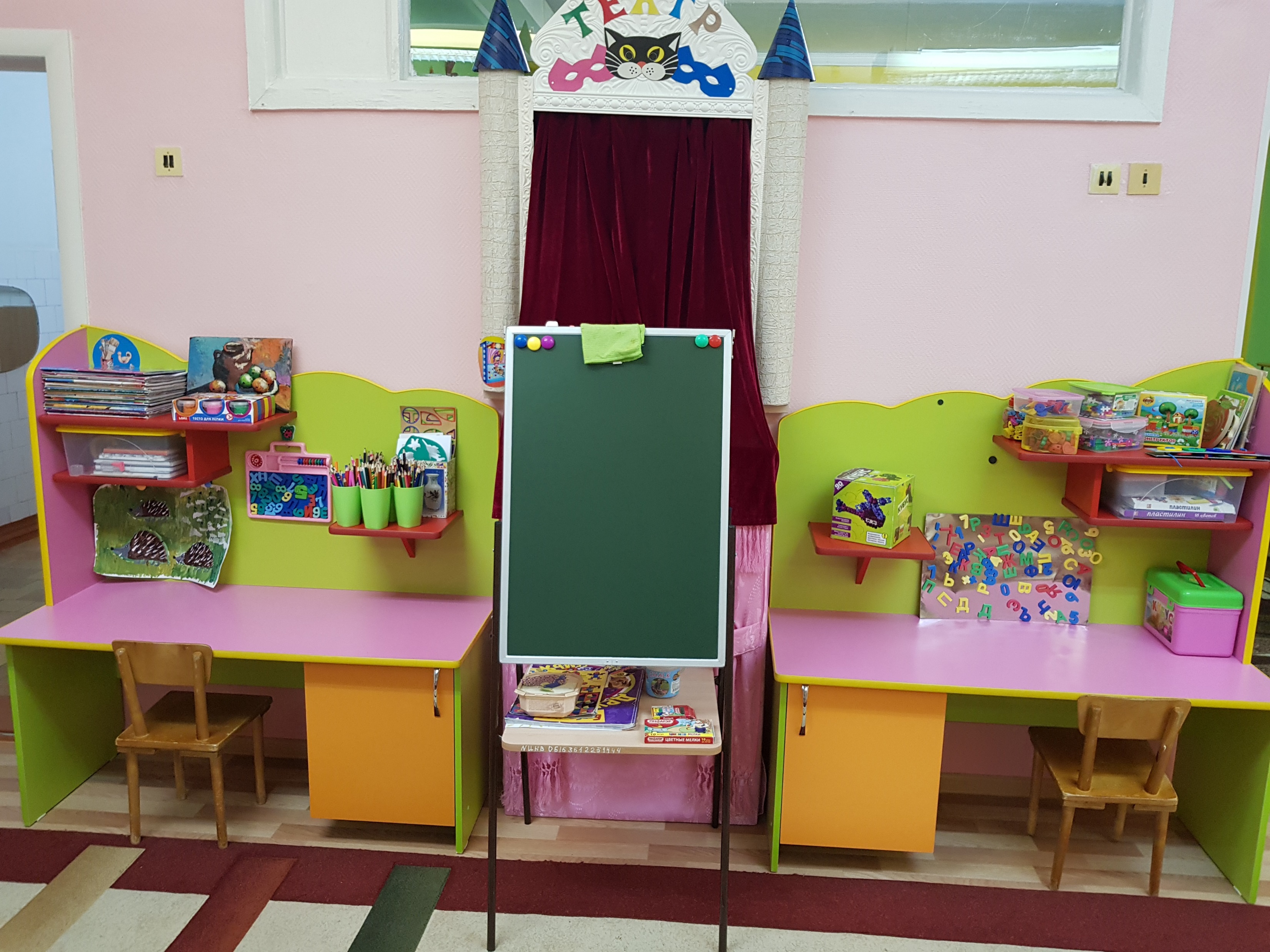 Физическое развитие
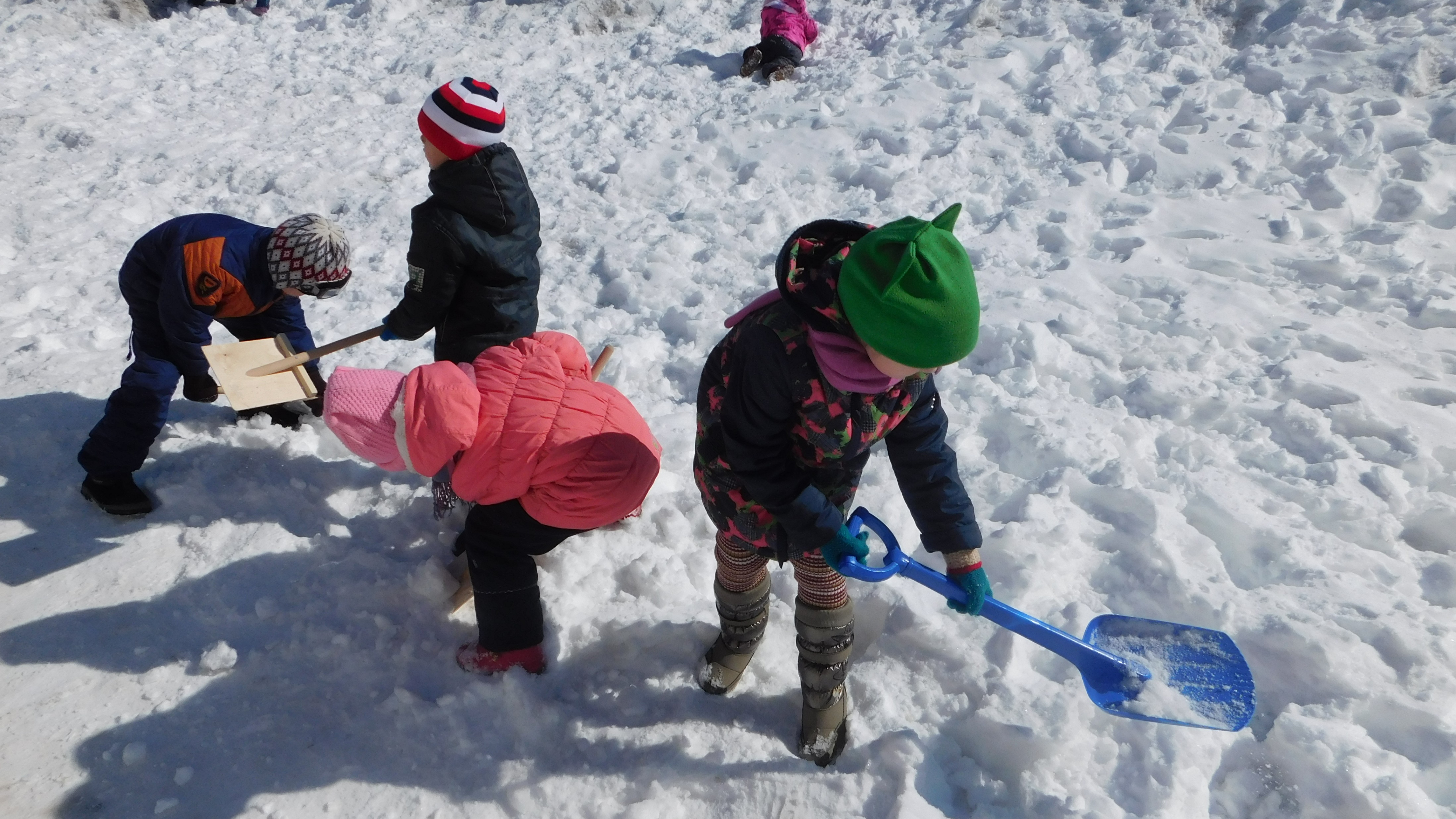 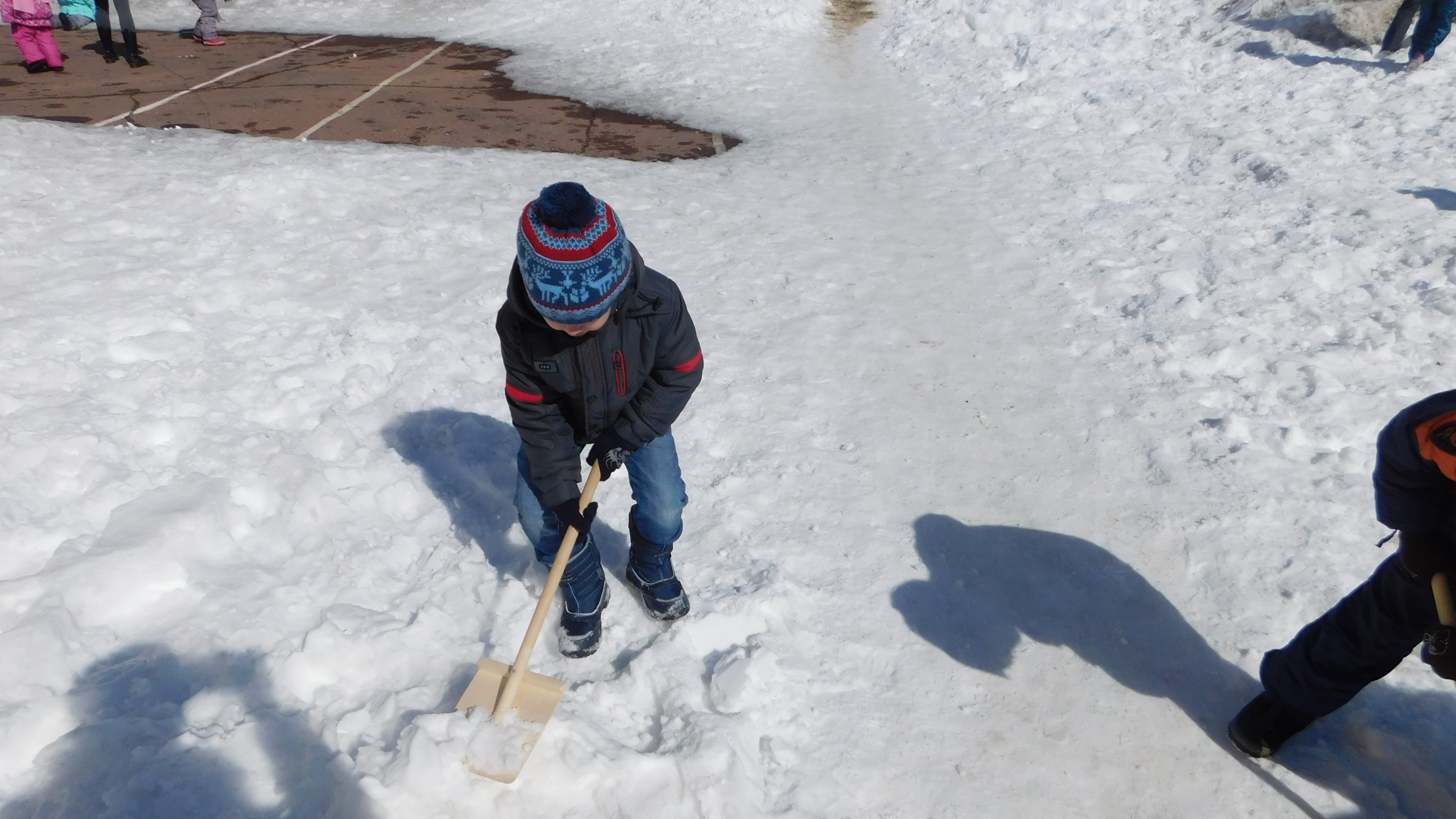 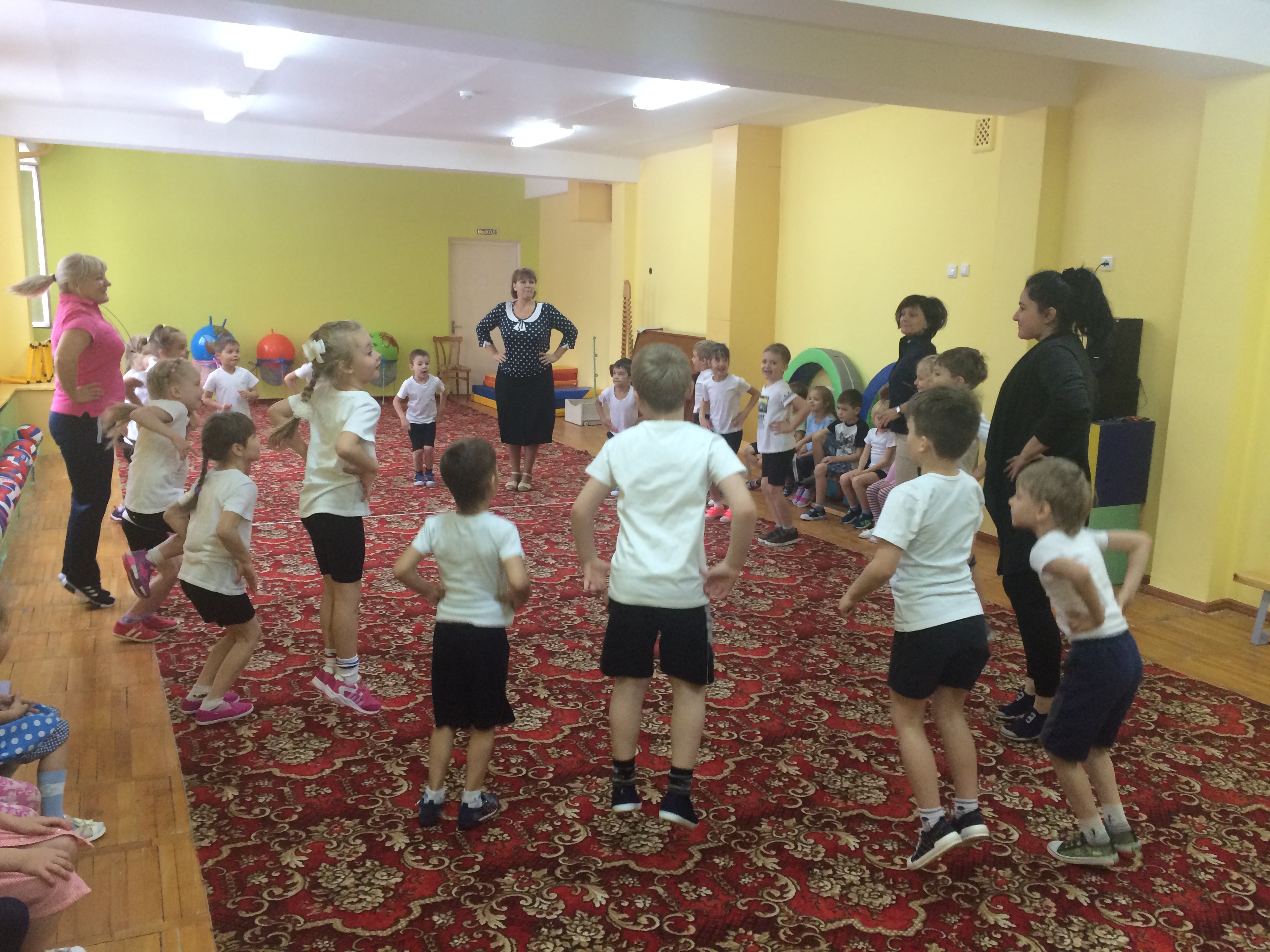 Вывод: Таким образом, организация развивающей предметно-пространственной среды в группах старшего возраста является эффективным условием реализации задач по ранней профориентации детей, стимулом развития самостоятельности, инициативы, активности ребенка, обеспечением развития возможностей детей, эмоционального благополучия.
Спасибо 
  за внимание!